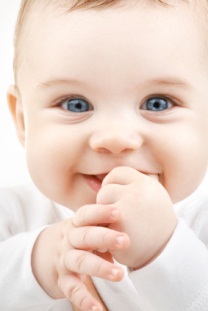 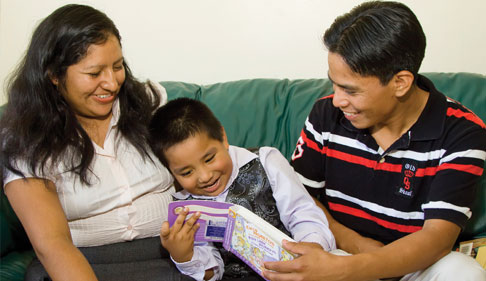 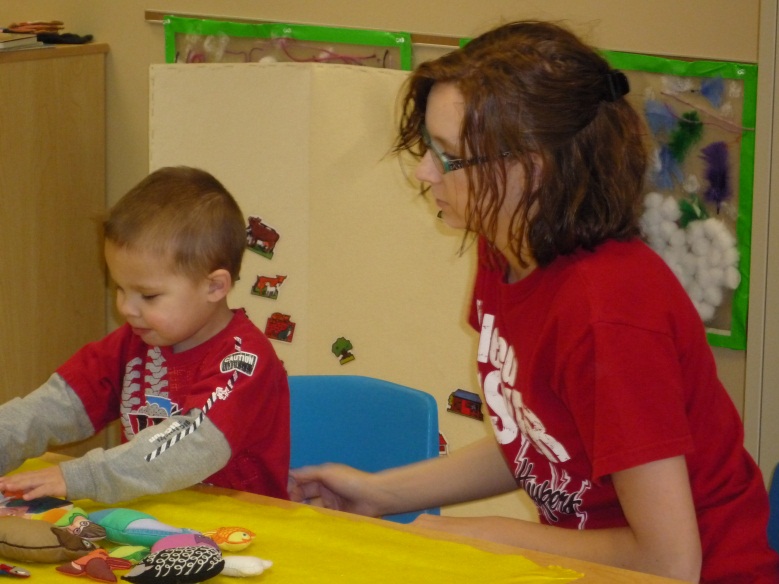 Sixpence Annual Report 2013
Prepared by Barb Jackson, Ph.D. 
		 Rosie Zweiback, M.A.




Interdisciplinary Center For Program Evaluation
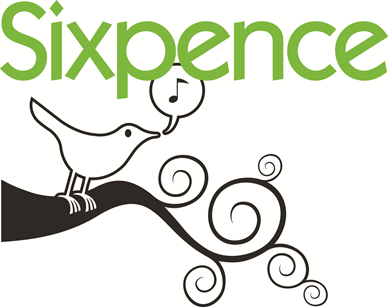 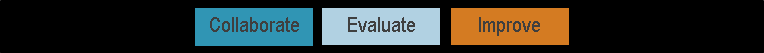 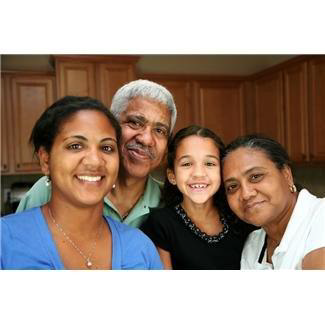 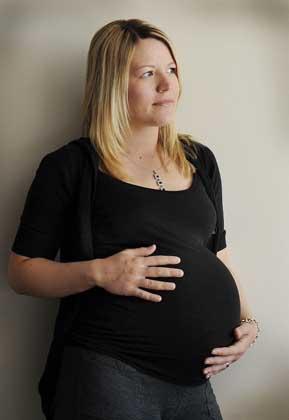 Who were the children and families served?
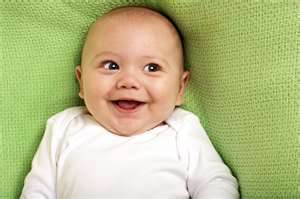 342 Children
311 Families
22 Pregnant Moms
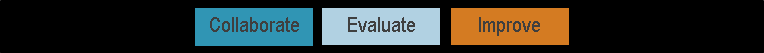 [Speaker Notes: Hit clicker 3 times for 3 animations
Similar to 2011-2012
(345 children    331 families   23 pregnant mothers)
This Year:
60% represented minority backgrounds
52% female, 48% male
74% under 1]
What were the top Sixpence risk factors?
83%
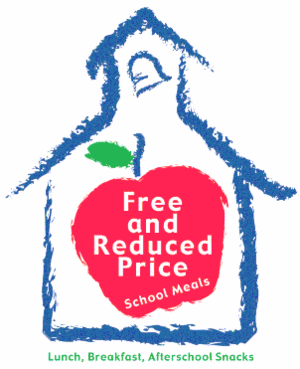 63%
56%
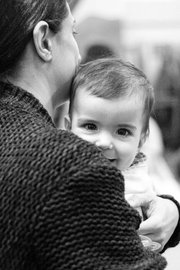 50%
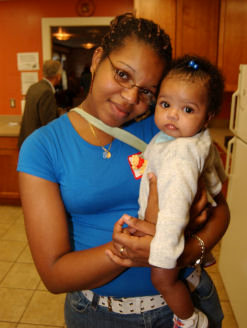 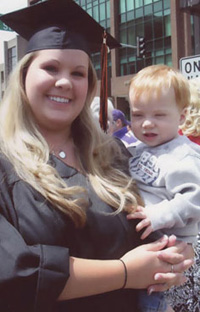 Poverty
Single Parents
Teen Parents
No High School Diploma
[Speaker Notes: Celebration: By June, 44 mothers had earned their diploma or GED and 33 mothers were still enrolled in high school or working towards the GED  (based on 92 surveys)

This year we looked at new risk factor – CPS involvement and removal from home – 7 Sixpence children were removed from home. 
7% premature birthrate – (decrease of 11-12 – 9%)]
What percent of higher risk families has Sixpence served over time ?
Percent of Families with Three or More Risk Factors
67%
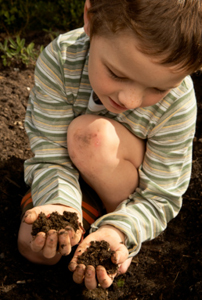 62%
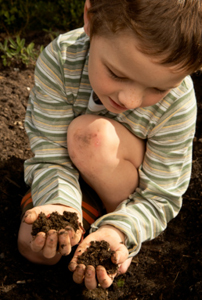 2012-2013
2011-2012
[Speaker Notes: High risk children is still more than in first year of Sixpence when rate was 56%]
What was the retention rate of families in the program?
73% of the children stayed for the entire program year.

Of 342 children served:
63% were in 1st year
26% were in 2nd year
11% were in 3rd year
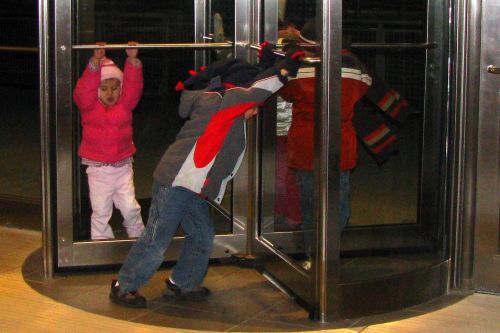 Nearly half of the children who exited the program mid-year 
were six months of age or younger.
[Speaker Notes: Click 4 times for 4 animations – 
This year shows an increase of children in 2nd (20% 2011-12)or 3rd year 10% (2011-2012)]
How has the retention of families changed over time?
Sixpence Retention Rates Over Time
67%
Percent of children
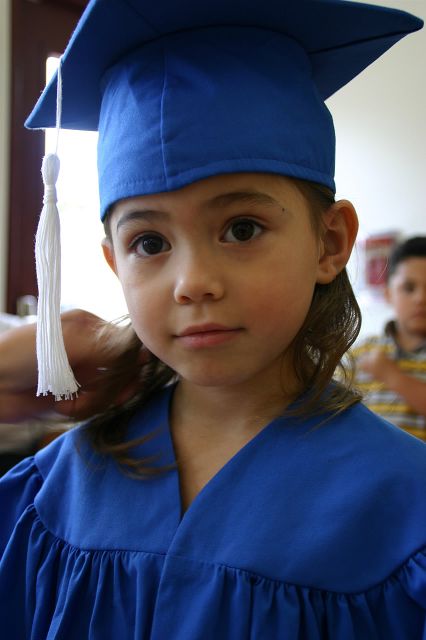 73%
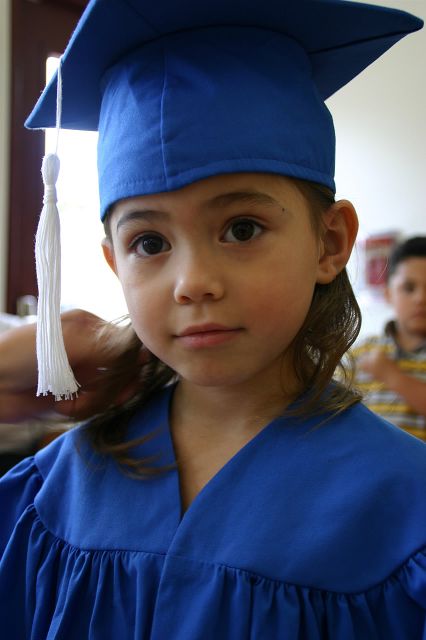 2011-2012
2012-2013
[Speaker Notes: Click 2 times for 2 animations –]
Implications….
What strategies can Sixpence Programs use to hold on to their youngest children?
Identify strategies to
 		engage families with infants 
			in the program long term
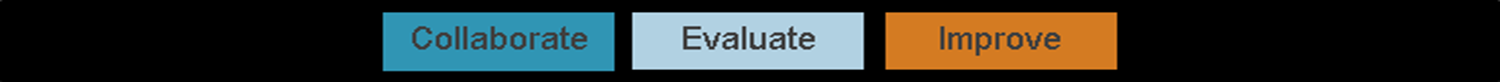 [Speaker Notes: Animation….three slide]
What was the quality of the center-based services?
Key Finding:  Overall, the center-based classroom environments     were of high quality with the majority of classrooms meeting the standards for quality.

Key Finding:  Sixpence teachers have improved in the use of instructional support strategies that promote learning.
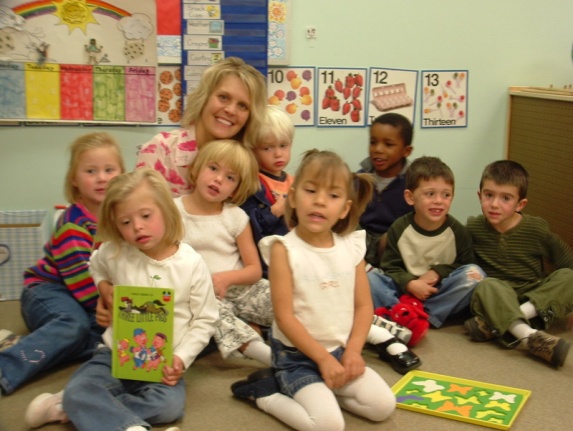 [Speaker Notes: Review that Quality includes classroom environment, materials, teacher-child interaction, routines, parent involvement etc. plus instructional support strategies.

The eval team did In person observations of 15 classrooms across all 6 programs with center based care (Lincoln, Omaha, Santee, Macy, Walthill, Crete, alliance)]
How has classroom quality changed over time?
Percent of Classrooms Meeting Quality Standards 
on Every Subscale
86%
67%
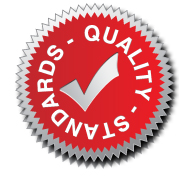 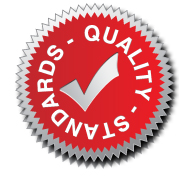 2012-2013
2011-2012
[Speaker Notes: ITERS: ITERS overall mean=6.05,  and 6 of 7 classrooms met the benchmarks on all 7 subscales]
How has instructional quality changed over time?
Average Instructional Support Scores Over Time
7
15% Increase
5.12
4.43
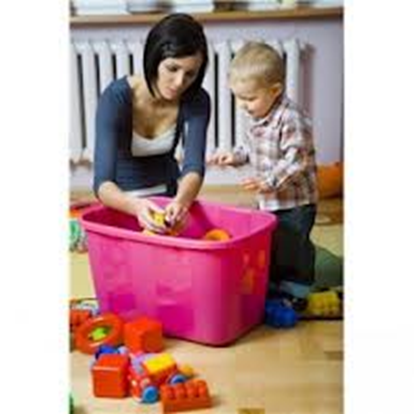 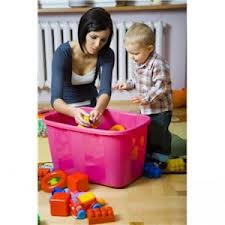 1
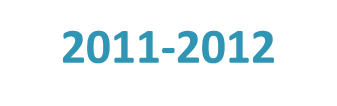 2012-2013
[Speaker Notes: 8 classrooms were assessed – scores went up 15%.  Scale is 1-7.  1-2 is low quality, 3-5 is medium quality, 6-7 is high quality
Pianta research says instructional support scores at 3.5 impact child outcomes]
Implications…..
What can Sixpence programs do to further support children’s learning?
Target continuous improvement activities on instructional learning:
Concept Development
Quality Feedback
Language Modeling
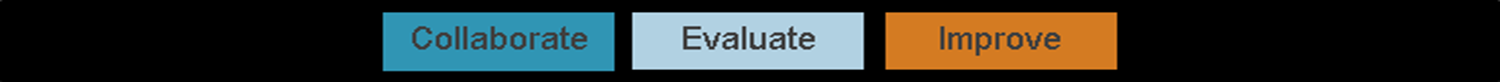 [Speaker Notes: So we have established that we have high quality environments, strong teacher-child relationships, but an area for improvement is instructional learning as demonstrated in CLASS scores]
What was the quality of family engagement services?
Key Finding:  Family engagement services are of high quality and result in engaged parents and children.
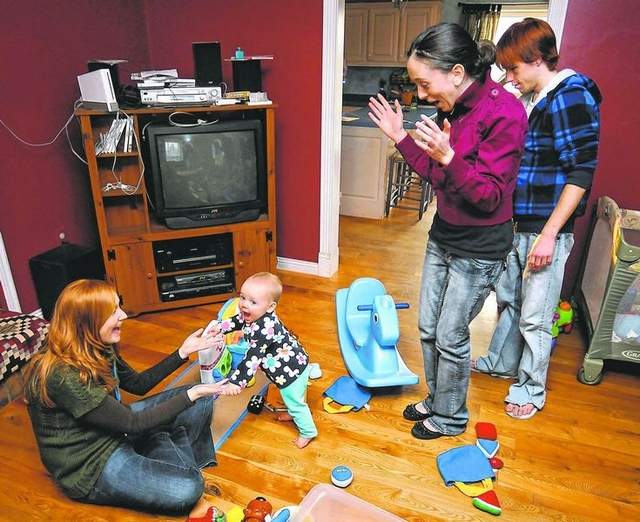 What was the quality of home visit instruction?
Quality of Home Visit Instruction
5
4.55
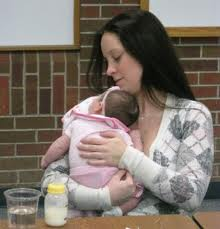 4.15
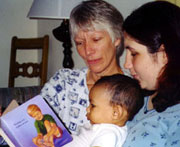 3
1
Home Visit Instruction
Parent/Child Engagement
[Speaker Notes: HoVers – 7 subscales collapsed into two.  5 point scale
N = 11
Scores were slightly higher in engagement in 2012
Slightly lower in HV instruction in 2012
Compared to 2011]
What were the children’s developmental outcomes?
Key Finding:  The majority of the children met or exceeded the widely held expectations by spring, with strengths in the areas of cognitive, fine motor and social emotional development

Key Finding:  The majority of children met or exceeded the expected growth rate for their age.
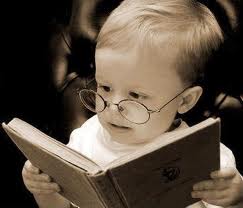 What were the developmental outcomes by Spring?
[Speaker Notes: Strengths ranged from 95-96 %
Math lowest  78% 

Literacy and Language  85-86%

Growth   72-96 %   with math and cognitive having the lowest   72 and 73%]
What were the children’s language outcomes?
Key Finding:  The majority of the infants and toddlers demonstrated typical language production and comprehension skills across the year; skills did not change significantly from fall to spring.
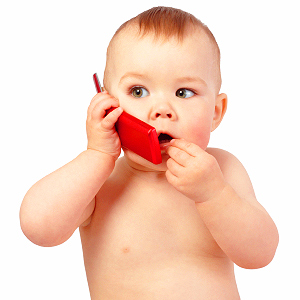 What were the children’s language skills by spring?
[Speaker Notes: Similar patterns in 2009]
What were the children’s language outcomes in the area of vocabulary?
Key Finding:  Toddlers demonstrated significant gains in vocabulary skills with the majority meeting age-level expectations.   

Key Finding:  Child risk factors and home language were linked to vocabulary outcomes.
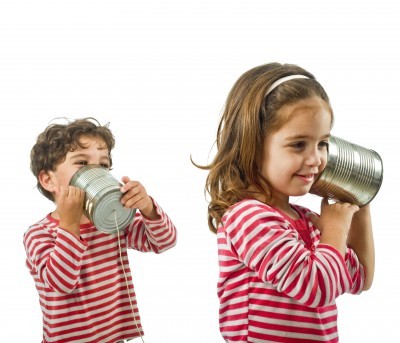 How did the children’s vocabulary development change over time?
Significant  increase (p<.001,  d=.63)
Mean Standard Score
102
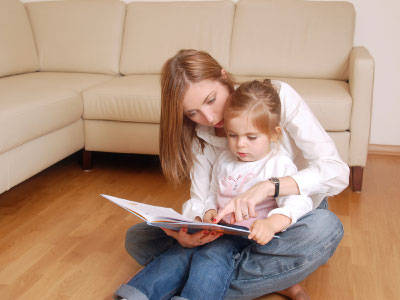 94
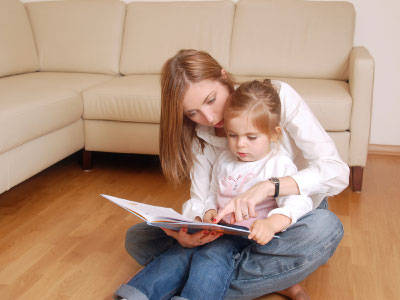 Fall
Spring
[Speaker Notes: Three clicks to bring in animation    P =.001   d=1.42
No significant difference in 2009


No differences between groups – N is small ELL or frl status 

74% in mid average range
N=18

In 2009 skills declined.]
What  was the impact of time in program on the children’s language?
Time in the program did not impact child language outcomes.
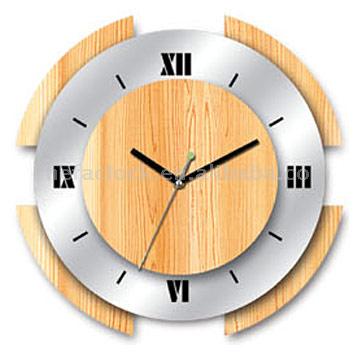 [Speaker Notes: NOTE that there were no significant differences across demographics– child outcomes in the area of language did NOT vary based  on demographic variables such as poverty, English language learners etc…]
How did family risk factors impact vocabulary?
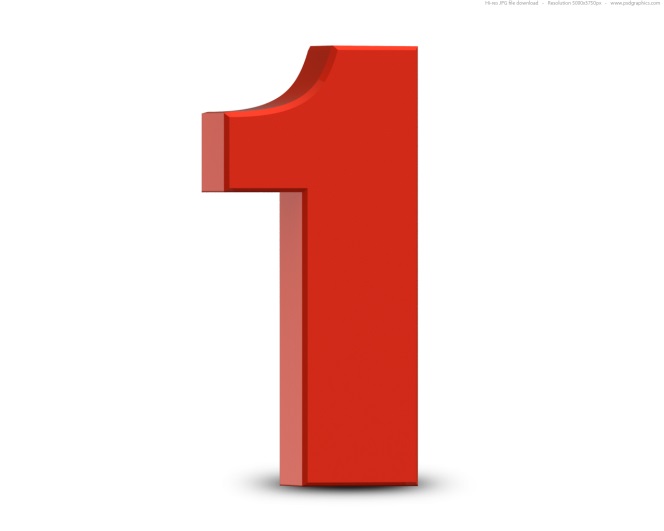 Additional 
Risk Factor
For every
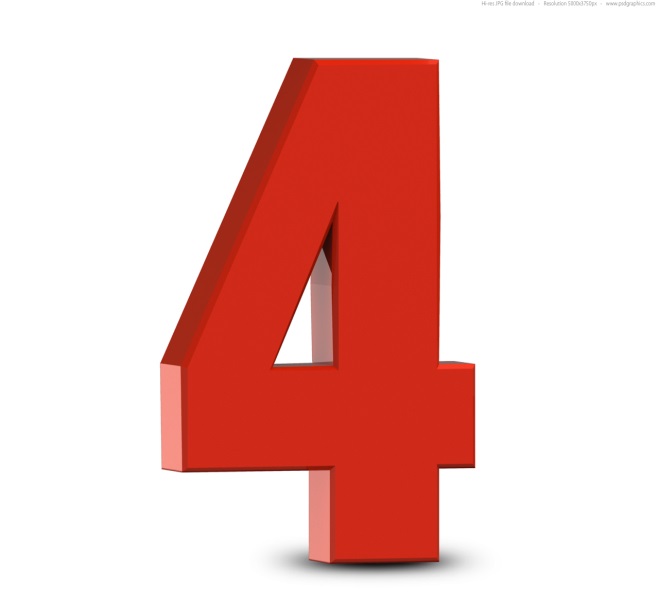 Point drop in 
Vocabulary Scores
There was a
p =.004
[Speaker Notes: Regression was completed….. (n=37; slope =-4.033; r2=-.366; p=.004).]
How did home language affect vocabulary?
Significant  Difference  p<.001
104
Mean Standard Score
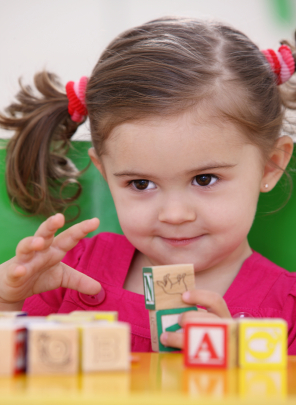 88
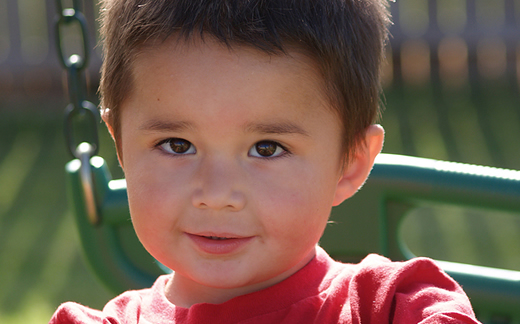 English Speaking
English as a Second Language
[Speaker Notes: Three animations – three clicks
SR n=96

Self regulation was .019 d=.24 


In 2009 started lower and showed significant changes across all areas.]
What were the social-emotional outcomes of the children?
Key Finding:  The majority of children met age expectations across social-emotional dimensions.

Key Finding:  Participation in Sixpence resulted in significant improvements in social-emotional protective factors.
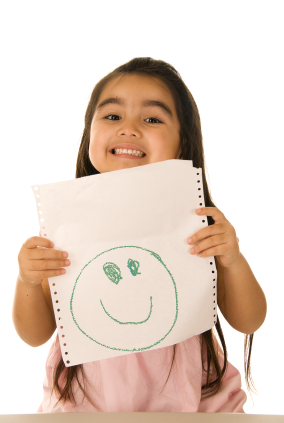 [Speaker Notes: 87% score in med-range or higher for TPF
81% - NO behavior concerns]
How did the children’s Total Protective scores change from fall to spring?
Significant  Increase  p<.001,  d=.28
105
Mean Standard Score
100
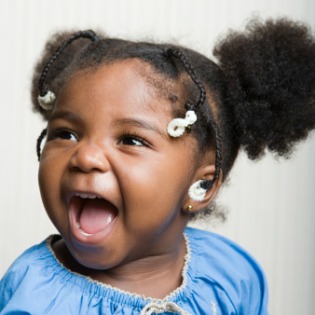 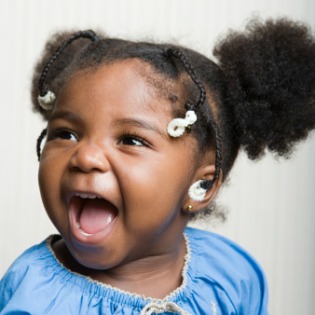 Fall
Spring
[Speaker Notes: Three animations – three clicks
SR n=96

Self regulation was .019 d=.24 


In 2009 started lower and showed significant changes across all areas.]
Implications…… 
What can Sixpence programs do to  increase support for children’s developmental outcomes?
Target continuous improvement activities to support development by:
Increasing curriculum opportunities in math,  language, & literacy
Coaching parents
Enhancing classroom practices
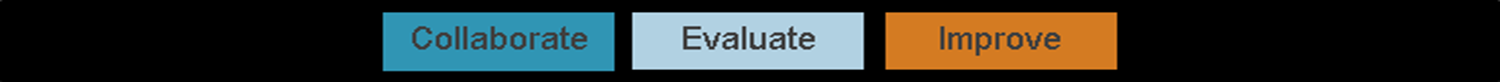 What were the health outcomes for the children?
Key Finding:  Sixpence families met or exceeded the state health indicators.
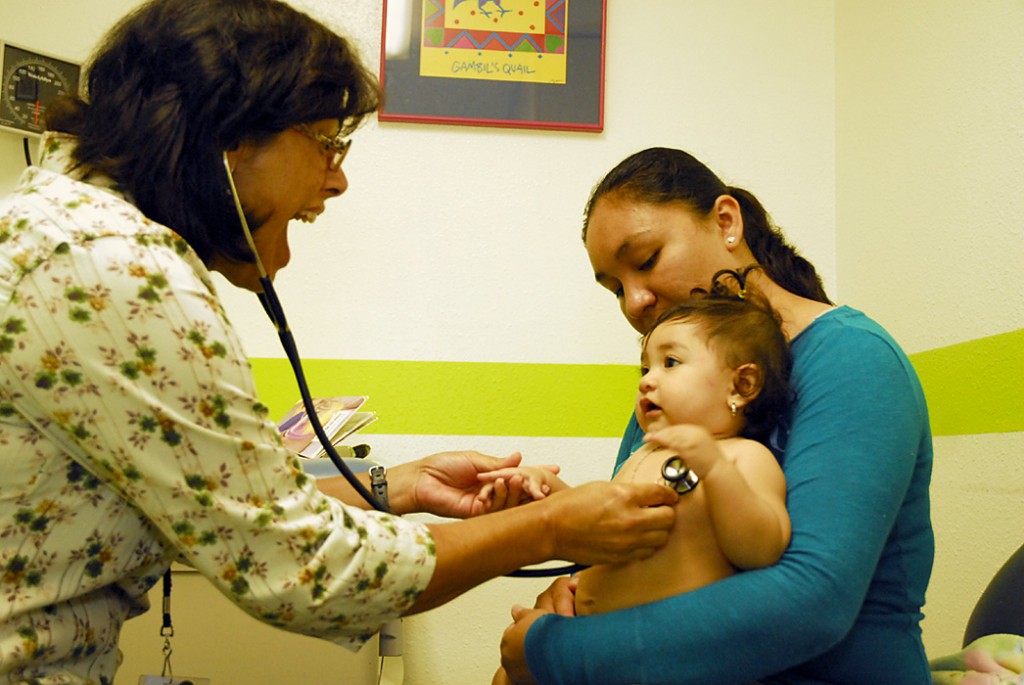 What percent of Sixpence children met established health indicators?
% of Children Meeting Established Health Indicators
94%
97%
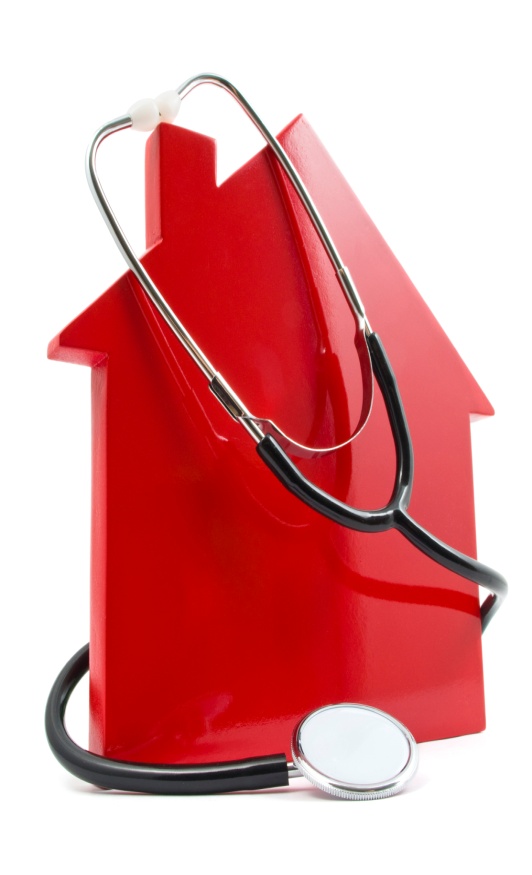 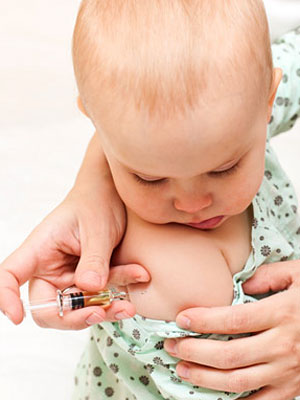 96%
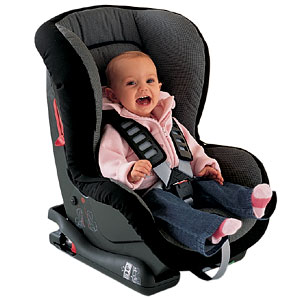 88%
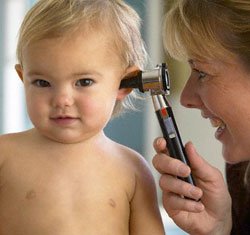 Well Child Checks
Car Seat Use
Medical Home
Immunizations
[Speaker Notes: Click four times for animation

2012 data n=212,  
Car seat 94%
Well child 92%
Medical home 95%
Immunizations 94%]
What were the health outcomes for pregnant mothers?
Key Finding:  Pregnant mothers enrolled in Sixpence met or exceeded the majority of state health indicators for prenatal care with the exception of a slightly lower rate of abstinence from smoking.
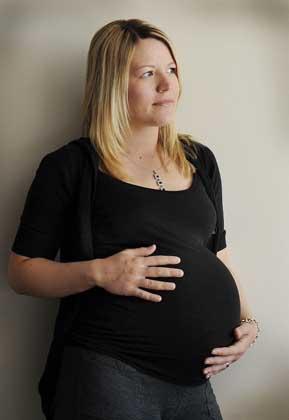 [Speaker Notes: 23 pregnant mothers served this year – 11 still unborn]
What were the health outcomes for pregnant mothers?
How did participation in Sixpence impact parenting?
Key Finding:  Sixpence helped families close the gap in creating a positive home environment to support their children’s cognitive and emotional development.
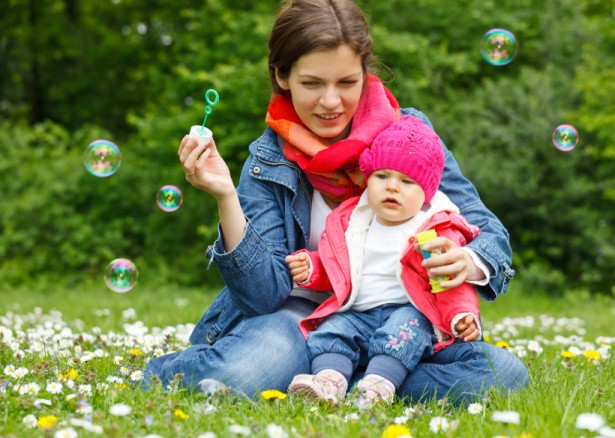 How did parenting change from fall to spring?
[Speaker Notes: 2009-2010  

88-95]
How did Sixpence Programs impact parent-child interaction skills?
Key Finding:  Sixpence families demonstrated adequate parent-child interaction skills.  

Key Finding: Families demonstrated  higher quality interactions with their children the longer they were in Sixpence.
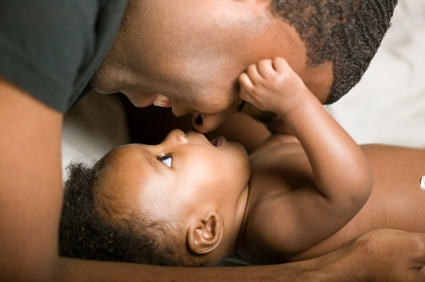 What were the parent-child interaction skills demonstrated in the spring?
What factors impacted parent-child interactions?
1
Teen parents demonstrated significantly lower skills than adult-aged parents  ( p<.004,  small to medium effect ).
2
The longer the parent was in the program, the higher the quality of the interaction skills (p=<.001, large effect).
Implications….. How can family engagement providers support parents in enhancing their children’s learning skills and build the parent’s confidence in their interactional skills?
Family engagement providers could:
Identify strategies to keep families engaged in program
Build parents’ skills to support children’s learning and confidence.
Examine their coaching interactions
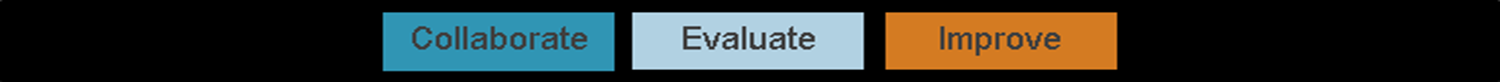 Reflections and Questions
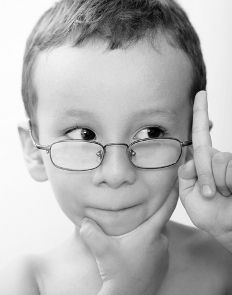 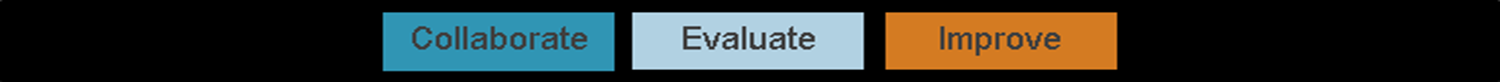